Exceptional Events in AQS
Chris Chapman, US EPA
National Ambient Air Monitoring Conference
August 10, 2016 – St. Louis, Missouri
8/11/2016
U.S. Environmental Protection Agency
1
Elevator Pitch
We have an exceptional event rule
That rule is under review
How to process events in AQS now
How Exceptional Event Data shows up in AQS Data when retrieved
8/11/2016
U.S. Environmental Protection Agency
2
Overview of Exceptional Event Rule
Promulgated in March 2007, text can be found in 40 CFR 50.14 (2007)
Two excellent EER resources
EPA: https://www.epa.gov/air-quality-analysis/treatment-data-influenced-exceptional-events
Westar: http://www.westar.org/exceptionalevents.html 
Currently undergoing revision (come back this afternoon for more details)
8/11/2016
U.S. Environmental Protection Agency
3
What does exceptional event rule do?
Allows users to identify events (fireworks, prescribed fires as examples) that have a one-time impact on Air Quality
Submit data to AQS with flag indicating measurement affected by event
Separately, prepare package and submit to EPA explaining why event is exceptional
Have those measurements excluded from NAAQS attainment and design value calculations
8/11/2016
U.S. Environmental Protection Agency
4
EER Process
8/11/2016
U.S. Environmental Protection Agency
5
AQS-EER Business Processes
Flag sample measurements
Define Event
Associate Event with flagged measurements
Off-line:  Submit justification to EPA
EPA:  Concur/Non-concur with exceptional event exclusion
Review flagged data status
8/11/2016
U.S. Environmental Protection Agency
6
Flag Sample Measurements
No Change to prior processes
Batch Mode:
Submit flags with data on Insert transactions
Submit flags on Update transactions
Warning:  All qualifier codes replaced
Interactive – Maintain Raw Data
Add Exceptional Event Qualifier Code and Save
8/11/2016
U.S. Environmental Protection Agency
7
Define Event
Maintain Event Form (Enter the following):
Qualifier Code (required)
Begin Date (optional but recommended)
End Date (optional but recommended)
Event Description (required)
Text comments (optional)
URL of web page documenting event (optional)
Event must be unique by Screening Group, Qualifier Code, and Event Description
8/11/2016
U.S. Environmental Protection Agency
8
Maintain Event Form, Define Event Tab
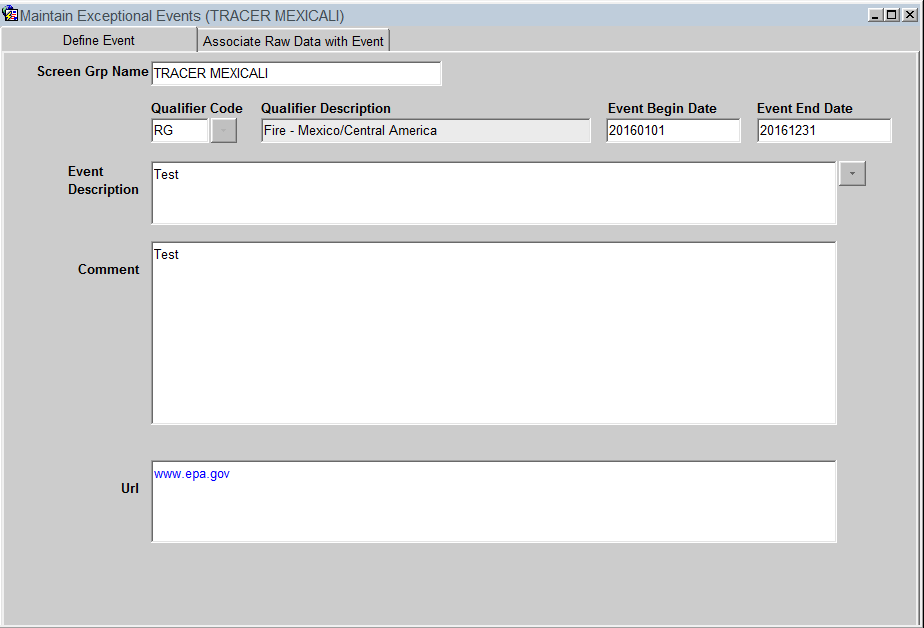 8/11/2016
U.S. Environmental Protection Agency
9
Associate Event with Flagged Measurements
Maintain Event
Query (or create) event (first tab)
Query affected monitors (second tab)
Can select by monitor key fields
Can subset measurements affected by date range
Can Associate/Disassociate by Monitor or all retrieved data
Counts will be updated when action is saved
8/11/2016
U.S. Environmental Protection Agency
10
Maintain Event Form, Associate Raw Data Tab
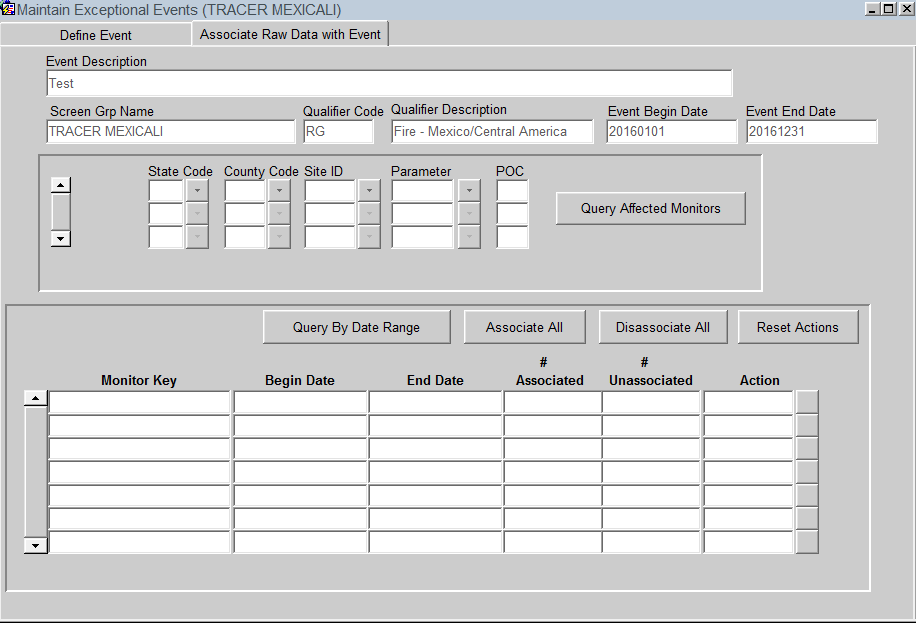 8/11/2016
U.S. Environmental Protection Agency
11
Associate Via Maintain Raw
Query Monitor and date range
Select flagged measurement
In Event Description Block, click on LOV to select existing event, or create new event
Can remove existing association by selecting “No Event”
Click save (Stat/CR and Post not required)
8/11/2016
U.S. Environmental Protection Agency
12
Maintain Raw Event Association
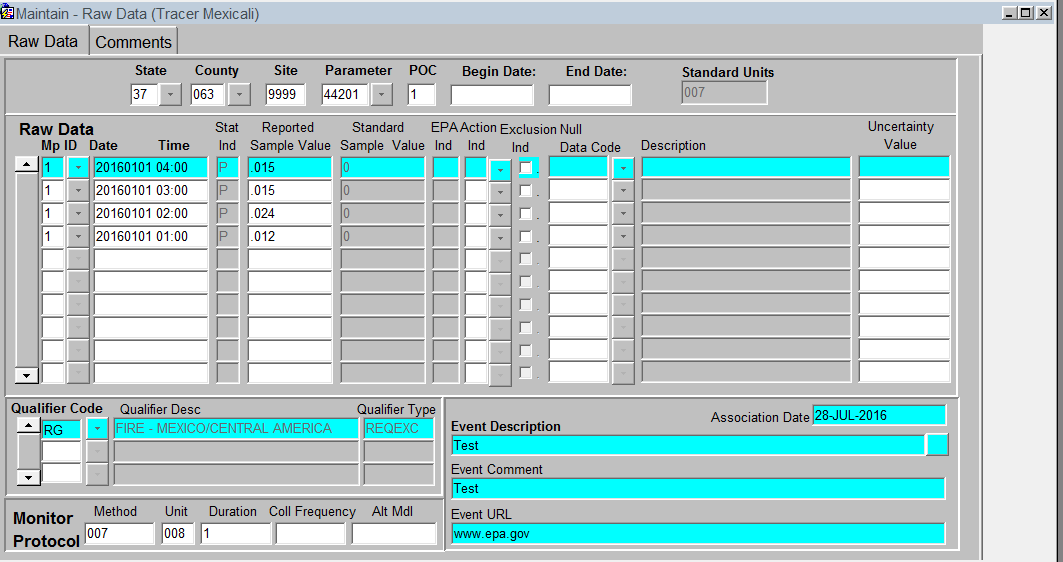 8/11/2016
U.S. Environmental Protection Agency
13
Review Flagged Data Status
AQS report, AMP360 – Raw Data Qualifier Report added
Report options to select specific qualifier types (Request Exclusion, Informational, Null Data Codes, QA Qualifiers, Comment Qualifiers, or all)
Report option to select specific qualifier code
Report option to select specific Exceptional Event Concurrence state (Concurred, Non-concurred, null – not yet reviewed)
8/11/2016
U.S. Environmental Protection Agency
14
Review Flagged Data Example
8/11/2016
U.S. Environmental Protection Agency
15
EER Process Critical Dates
The EER regulations establish critical dates for the validity of an exclusion request.  These are tracked by AQS:
Date that an Exceptional Event Qualifier is associated with the sample measurement
Date that an Event is associated with the sample measurement
If a sample measurement is updated without changing the value or Exceptional Event Qualifier Code, then the above dates are preserved
8/11/2016
U.S. Environmental Protection Agency
16
EE Data and AQS Reports
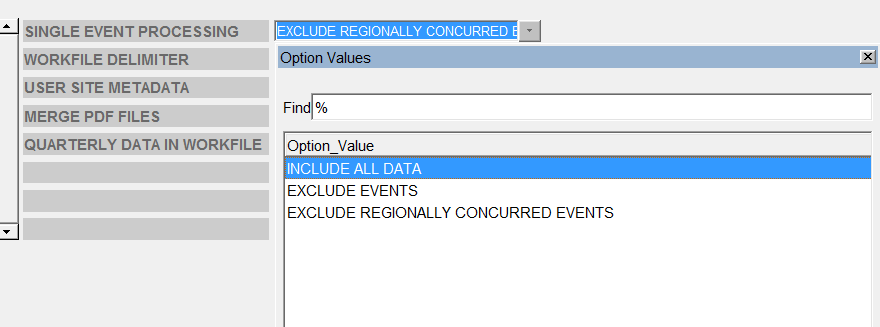 8/11/2016
U.S. Environmental Protection Agency
17